環保大作戰
（宜蘭縣版學生資訊課程教材）Chrome OS 版本
遊戲畫面
（宜蘭縣版學生資訊課程教材）Chrome OS 版本
遊戲說明
環保大作戰是協助回收海中的垃圾，以滑鼠點擊海中的角色，如果點擊的是海中生物，則是錯誤的，點擊到海中的垃圾（足球與筆電），則是正確的。
（宜蘭縣版學生資訊課程教材）Chrome OS 版本
舞台
（宜蘭縣版學生資訊課程教材）Chrome OS 版本
內建背景
（宜蘭縣版學生資訊課程教材）Chrome OS 版本
程式碼
無
（宜蘭縣版學生資訊課程教材）Chrome OS 版本
角色
（宜蘭縣版學生資訊課程教材）Chrome OS 版本
角色一：魚
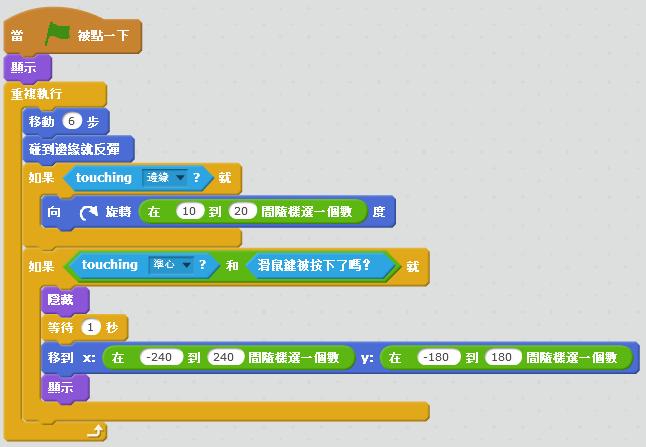 內建角色
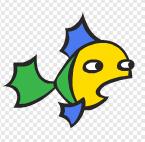 （宜蘭縣版學生資訊課程教材）Chrome OS 版本
角色二：螃蟹
內建角色
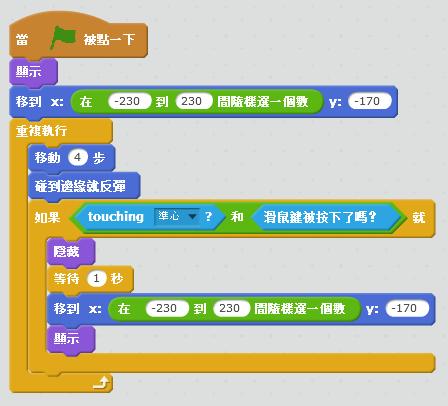 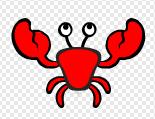 （宜蘭縣版學生資訊課程教材）Chrome OS 版本
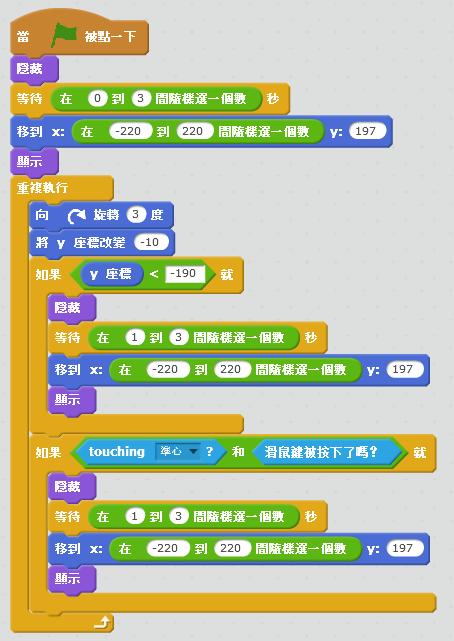 角色三：筆電
內建角色
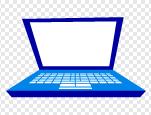 （宜蘭縣版學生資訊課程教材）Chrome OS 版本
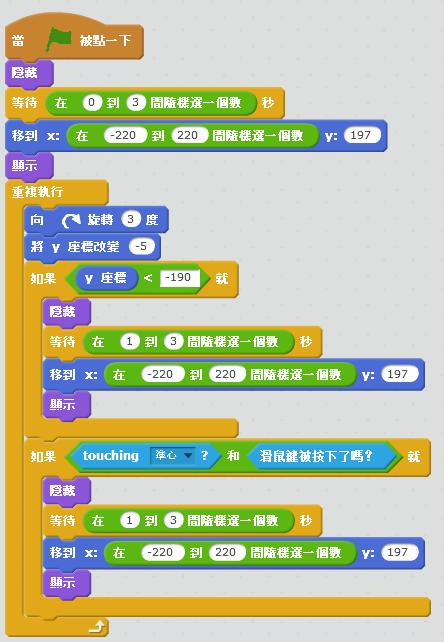 角色四：足球
內建角色
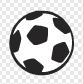 （宜蘭縣版學生資訊課程教材）Chrome OS 版本
角色五：準心
自繪角色
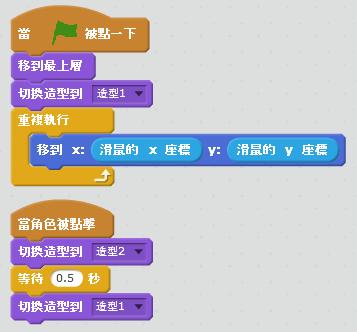 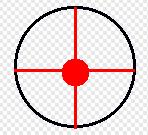 造型一
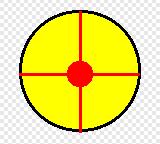 造型二
（宜蘭縣版學生資訊課程教材）Chrome OS 版本